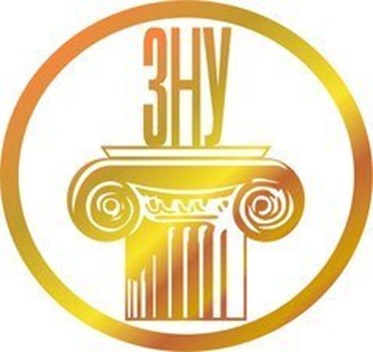 Тема 1
СПІЛЬНА АГРАРНА ПОЛІТИКА ЄС ТА ЇЇ ВПЛИВ НА ОРГАНІЗАЦІЙНО-ПРАВОВИЙ МЕХАНІЗМ СІЛЬСЬКОГОСПОДАРСЬКОГО ЗЕМЛЕВИКОРИСТАННЯ В УКРАЇНІ
©  Олександр Бондар, 2022
СПІЛЬНА АГРАРНА ПОЛІТИКА ЄС

Common Agricultural Policy of European Union

Головні цілі САП – це забезпечення:
сировинної та продовольчої безпеки;
гідного рівня життя осіб, зайнятих у сфері сільськогосподарського виробництва;
раціонального використання, ефективної охорони та відновлення природних ресурсів, зокрема й земельних,  які використовуються у процесі аграрного виробництва.

The common agricultural policy (CAP) is about 
food, the environment and the countryside.
Генеза Спільної аграрної політики ЄС
Витоки САП – це 50-ті роки ХХ ст.
При підготовці Римського Договору 1956 р. країни-засновники ЄС спрямували свої зусилля на розробку цілей та принципів САП, а саме:
підвищити продуктивність виробництва сільськогосподарської продукції за рахунок стимулювання технічного прогресу, забезпечення раціонального розвитку аграрного виробництва;
забезпечити справедливі стандарти життя сільського населення;
стабілізувати аграрні ринки;
забезпечити достатні обсяги сільськогосподарської продукції та продукції;
забезпечити потрапляння товарів до споживачів за прийнятними цінами
Етапи формування та розвитку САП ЄС
Римський Договір 1956 р. Рішення про САП, розробка її принципів та цілей.
Перші моделі регулювання аграрного ринку ЄС (кінець 1960-х рр. – середина 1980-х рр.). Єдина митна політика. Спільні ціни. "Зелений курс". Цільове субсидування в аграрній та земельній сферах.
Квота на молоко 1984 р. Регулювання обсягів продукції шляхом податкових важелів та квот. Регулювання цін. 
Реформа Макшеррі (1992 р.). Зниження цін та цінової підтрмки. Введення прямих компенсаційних платежів. Жорсткий контроль виробництва. Дотации, привязані до виробництва та до площ земель, що знаходяться в обробітку. Ухил на екологічні аспекти та розвиток сільських територій.
Етапи формування та розвитку САП ЄС
План дій 2000 (Agenda 2000) (1999 р.). Подальше скорочення цінової підтримки та збільшення бюджету на компенсаційні виплати, екологію та розвиток сільських територій.
Реформа Фішлера (2003 р.). На цьому етапі було поставлено завдання зробити субсидії такими, що  залежать не від обсягів продукції, а від її якості та еколгічної чистоти.
Aims of the Common agricultural policy
Launched in 1962, the EU’s common agricultural policy (CAP) is a partnership between agriculture and society, and between Europe and its farmers. 

It aims to:
support farmers and improve agricultural productivity, ensuring a stable supply of affordable food;
safeguard European Union farmers to make a reasonable living;
help tackle climate change and the sustainable management of natural resources;
maintain rural areas and landscapes across the EU;
keep the rural economy alive by promoting jobs in farming, agri-food industries and associated sectors.
Ґрунтова стратегія ЄС до 2030 року,ухвалена Європейською Комісією 17 листопада 2021 р.
Ґрунтова стратегія ЄС до 2030 року:
створює фундамент та каркас дій для захисту, відновлення та стійкого використання ґрунтів у синергії з Європейським зеленим курсом;
встановлює рамки та конкретні заходи для захисту, відновлення ґрунтів та забезпечення їх раціонального використання
визначає бачення та цілі досягнення гарного стану здоров’я ґрунтів до 2050 року з конкретними діями до 2030 року та оголошує прийняття нового закону про здоров’я ґрунтів до 2023 року.
Ґрунтова Стратегія ЄС має на меті забезпечити до 2050 року:
здоров’я та більшу стійкість усіх ґрунтових екосистем ЄС, які зможуть продовжити надання важливих послуг;
нейтральний рівень вилучення землі; 
зменшити забруднення ґрунту до рівнів, які не завдають шкоди здоров’ю людей або екосистемам;
захист ґрунтів, раціональне управління ними та відновлення деградованих ґрунтів є загальними стандартами.
Ключові завдання Ґрунтової Стратегії ЄС
Внесення спеціальної законодавчої пропозиції щодо здоров’я ґрунтів до 2023 року, щоб забезпечити досягнення цілей Ґрунтової стратегії ЄС та досягнення хорошого стану здоров’я ґрунтів до 2050 року.
Забезпечення сталого управління ґрунтами.
Запровадження схему безкоштовного тестування ґрунтів їх власниками, яка заохочує стале управління ґрунтами та обмін його найкращими практиками.
Прийняття юридично обов'язкових цілей з обмеження осушення водно-болотних угідь та органічних ґрунтів, а також відновлення осушених торфовищ для пом'якшення та адаптації до зміни клімату.
Ключові завдання Ґрунтової Стратегії ЄС
Введення юридично обов’язкового «паспорту ґрунту» для розвитку циркулярної економіки та покращення повторного використання чистого ґрунту.
Відновлення деградованих ґрунтів та рекультивація забруднених ділянок.
Запобігання опустелюванню шляхом розробки загальної методології оцінювання опустелювання та деградації земель.
Збільшення досліджень щодо збирання ґрунтових даних та моніторингу ґрунтів.
Мобілізація участі суспільства та фінансових ресурсів для вирішення проблем сталого використання ґрунтів.
Поняття земельного права України як галузі права
Земельне право як галузь права – це система земельно-правових норм, що регулюють правовідносини щодо використання, відтворення та охорони земель, захисту прав і законних інтересів суб’єктів земельних відносин та дотримання встановленого земельного правопорядку у державі.
Передумови формування земельного права як галузі
суттєві зміни у соціально-економічному житті країни (проведення комплексної економічної, зокрема, й аграрної, реформи);

необхідність проведення кардинальних змін у земельному ладі держави та їх належного правового забезпечення;

законодавче закріплення принципів вільного підприємництва та поява на цій основі значної кількості різних організаційно-правових форм господарювання
Передумови формування земельного права
підвищення ролі права у забезпеченні раціонального використання та охорони землі та інших природних ресурсів;

необхідність правового забезпечення подолання негативних наслідків Чорнобильської катастрофи;

нарощування негативних тенденцій щодо стану земель в Україні, у тому числі земель сільськогосподарського призначення.
Поняття земельної реформи
врегульована спеціальним земельним законодавством система
організаційних, економічних, екологічних, науково-технічних, землевпорядних та державно-правових заходів, 
спрямованих на докорінне перетворення та вдосконалення земельних правовідносин відповідно до вимог Концепції сталого розвитку для забезпечення публічних і приватних земельних потреб та інтересів.
Ключові вектори сучасної земельної реформи
Економічний
Екологічний 
Нормативний (правотворчий)
Інституційно-функціональний
Основні напрями земельної реформи в Україні
забезпечення багатоманітності та рівноправності форм власності на землю;
забезпечення багатоманітності організаційно-правових форм господарювання на землі;
забезпечення раціонального використання та ефективної охорони земель;
формування ринку земельних ресурсів;
модернізація системи публічного управління у поземельній сфері ;
охорона земель як специфічних цілісних екосистем (ландшафтів);
гарантування та захист прав суб’єктів земельних правовідносин.
«Землевпорядний вісник»
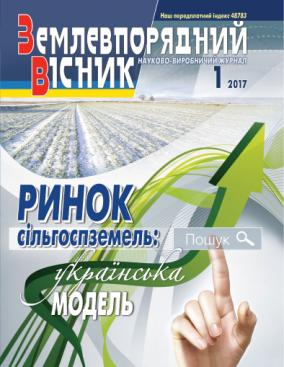 Науково-виробничий журнал під егідою Державної служби України з питань геодезії, картографії та кадастру
Офіційний сайт Державної служби України з питань геодезії, картографії та кадастру
http://land.gov.ua/
Принципи земельного права
вихідні засади, ідеї, положення, що:
 1) характеризуються універсальністю, загальною значущістю та вищою імперативністю;
2) визначають загальну спрямованість і найбільш суттєві риси правового регулювання земельних відносин та тенденції його розвитку
Система принципів земельного права
Конституційні принципи земельного права
Пріоритету інтересів Українського народу як суб'єкта права власності на землю (ст. 13 Конституції України)
Забезпечення правового режиму землі як основного національного багатства, що перебуває під особливою охороною держави      (ст. 14).
Гарантування права власності на землю (ст. 14).
Галузеві принципи земельного права(ст. 5 Земельного кодексу України)
поєднання     особливостей     використання    землі    як територіального базису,  природного  ресурсу  і  основного  засобу виробництва;
забезпечення  рівності  права власності на землю громадян, юридичних осіб, територіальних громад та держави;
невтручання держави в здійснення  громадянами, юридичними особами  та  територіальними  громадами своїх прав щодо володіння, користування і розпорядження землею,  крім випадків,  передбачених законом;
забезпечення раціонального використання та охорони земель;
забезпечення гарантій та захисту прав на землю;
пріоритету вимог екологічної безпеки.
Система земельного права
Інститути Загальної частини
Права власності та інших речових прав на землю;
Права землекористування, у тому числі на умовах оренди;
Правового регулювання ринкового обігу земель;
Правового забезпечення земельної реформи;
Правового регулювання публічного управління у галузі використання та охорони земель;
Плати за землю;
Правової охорони земель;
Юридичної відповідальності за порушення земельного законодавства;
Земельного процесу.
Інститути Особливої частини
Правового режиму земель сільськогосподарського призначення;
Правового режиму земель житлової та громадської забудови;
Правового режиму земель природно-заповідного фонду та іншого природоохоронного призначення;
Правового режиму земель оздоровчого призначення;
Правового режиму земель рекреаційного призначення;
Правового режиму земель історико-культурного призначення;
Правового режиму земель лісогосподарського призначення;
Правового режиму земель водного фонду;
Правового режиму земель промисловості, транспорту, електронних комунікацій, енергетики, оборони та іншого призначення.